Skin Manifestationsof Connective Tissue Diseases
Salim Alkeraye, MDAssistant Professor and Consultant Dermatology 
King Saud University
Objectives
At the conclusion of these lectures the student will be able to:
differentiate between the various types of Lupus
recognize how Lupus affects the various systems of the body
identify all of the current treatment options available for Lupus
recognize the psychosocial effects that Lupus has on the patient and their family
Objectives
To learn how to diagnose and investigate dermatomyositis.
How to manage dermatomyositis.
To learn the presentation of morphea and systemic sclerosis and ways to  manage them.
To recognize other diseases like Rheumatoid nodules and mixed CTD.
This lecture is not meant to be inclusive of all the information about these diseases but to highlight important aspects in their diagnosis and management.
Lupus Erythematosus
LE is as an autoimmune diseases associated with antibodies directed against components of cell nuclei.
 Lupus may affect any tissue, skin, kidneys, CNS, lungs and others.
LUPUS
Discoid lupus erythematosus 
	Subacute lupus erythematosus 
	Neonatal lupus erythematosus 
	Lupus tumidus
	Lupus profundus
	Chilblain lupus erythematosus 
	Drug-induced lupus erythematosus 
	Systemic Lupus Erythematosus
Discoid Lupus Erythematosus
It is the commonest form of cutaneous lupus usually presents as red scaly patches or plaques that leave dyspigmentation and scarring

     mostly Hypopigmented or depigmented scars.

     It may be localized or widespread.
DLE
Usually affects the cheeks, nose and ears, but sometimes involves the upper back, V of neck, and backs of hands.

	Involvement of  hair follicles will lead to scarring alopecia

10% of DLE patients develop SLE.
Discoid Lupus Erythematosus
DLE
Subacute lupus erythematosus
Non-itchy dry rash appears on the upper back and chest, often following sun exposure.

 Subacute LE does not scar. 
    
Systemic involvement is not usually severe.

	Annular or polycyclic (ring-shaped)  or as papulosquamous (scaly patches and plaques)
Subacute lupus erythematosus
Neonatal lupus erythematosus
Newborn babies born to mothers with subacute LE may develop  annular rash, that resolve spontaneously. 

   The neonates could be at risk of complete heart block.
Neonatal lupus erythematosus
Lupus Tumidus
Dermal form of lupus.
    The rash is characteristically photosensitive, so it affects sun-exposed sites. 

	Red, swollen, urticaria-like bumps and patches or swelling.
Lupus Tumidus
Lupus Profundus
lupus affecting the fat underlying skin lupus panniculitis. 

it may develop at any age, including children. The face is the most common area to be affected.
Lupus Profundus
Inflammation of the fat results in firm deep nodules for some months.

 	The end result is deep scars on fat layer or lipodystrophy.
Lupus Profundus
Chilblain Lupus Erythematosus
Itchy and/or tender red or purple bumps that usually come on from cold exposure but can sometimes be precipitated by sun exposure or smoking. 

They are considered to be a form of skin vasculitis (blood vessel inflammation). 

	Usually they have no circulating antibodies.
    And the main treatment is to avoid precipitating factors.
Chilblain Lupus Erythematosus
Drug-Induced Lupus Erythematosus
Drug induced lupus does not usually affect the skin. The most frequent drugs are:

Hydralazine , Carbamazepine , Lithium , Phenytoin , 	Sulphonamides , Minocycline.
Systemic Lupus Erythematosus
Only a few patients with cutaneous LE also have SLE. 
The most common presentation is with a malar eruption or butterfly.
SLE
Other skin changes in SLE are photosensitivity, mouth ulcers, and diffuse hair loss. 

	SLE may also affect joints, kidneys, lungs, heart, liver, brain, blood vessels and blood cells
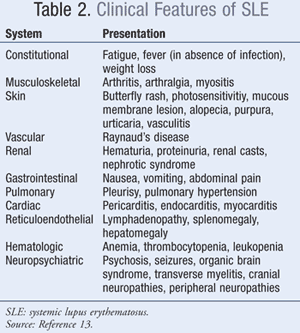 Systemic Lupus Erythematosus
Investigations
SLE is always with positive ANA. 

antiRo/La antibodies, is nearly always present in patients with subacute LE.

	Leucopenia tends to be more pronounced in patients with systemic LE
LUPUS
Skin biopsy may be diagnostic especially in discoid lupus erythematosus.

 Direct immunofluorescence tests may show positive antibody deposition along the basement membrane (lupus band test).
Treatment of Cutaneous Lupus Erythematosus
The aim of treatment for cutaneous LE is to alleviate symptoms and to prevent scarring. 

	Smoking cessation will help Raynaud's phenomena and chilblain lupus .

	Sun protection.
Treatment
Potent topical steroids, Intra lesional steroids.
	Oral antimalarial drugs.
	Oral steroids.
	Methotrexate, azathioprin, mycophenolate mofetil, cyclosporine, cyclophosphamide, IVIG, and Rituximab.
Dermatomyositis
An uncommon inflammatory disease  affects adults between 40-60 (females mainly)  and children 5-15. 

	Skin changes. 
A violet-colored or dusky red rash on face and eyelids and on areas around nails, knuckles, elbows, knees, chest and back. 

The rash, which can be patchy with bluish-purple discolorations, is often the first sign of dermatomyositis.
DM
Heliotrope rash : a violaceous -to-dusky erythematous rash with or without edema in a symmetrical distribution involving periorbital skin.
Muscle weakness.

 Progressive proximal muscle weakness involves the hips, thighs, shoulders, upper arms and neck. 
The weakness is symmetrical and more in the extensor muscles.
Dermatomyositis
Other signs and symptoms include: 

	Photosensitivity 	 
	Raynaud's phenomenon
	Dysphagia, gastrointestinal ulcers
	Muscle pain or tenderness
	Fatigue, fever and weight loss
	Calcinosis cutis especially in children 
	Interstitial lung disease.
Dermatomyositis
Dermatomyositis
Dermatomyositis
Dermatomyositis
Dermatomyositis
Dermatomyositis
Dermatomyositis
It can be associated with: 

	Other connective tissue diseases such as lupus, rheumatoid arthritis, scleroderma and Sjogren's syndrome.
	
	Cancer, Especially in older patients, particularly of the cervix, lungs, pancreas, breasts, ovaries and gastrointestinal tract. 

    Cancer could  precede, coincide or follow the diagnosis of DM.
Investigations
Magnetic resonance imaging (MRI). 
Electromyography. 
Muscle biopsy. 
Blood tests:  creatine kinase (CK) and aldolase. Increased CK and aldolase levels can indicate muscle damage and CK is useful to monitor the treatment of DM.
 autoantibodies 
Skin biopsy is suggestive but not diagnostic that shows interface dermatitis.
Treatment
Oral steroids are the mainstay treatment.
     Steroid sparing agents are:
	Methotrexate, azathioprin, mycophenolate mofetil, cyclosporine, cyclophosphamide, IVIG, and Rituximab.

	Topical steroids and antimalarial medications are used to improve the cutaneous rashes.
Treatment
Physiotherapy to improve strength and flexibility of the muscles.

	Surgical excision or Co2 laser could be utilized to remove tender calcium deposits .
Scleroderma
A group of rare diseases that involve the hardening and tightening of the skin and connective tissues

	Scleroderma affects women more often than men and most commonly occurs between the ages of 30 and 50.
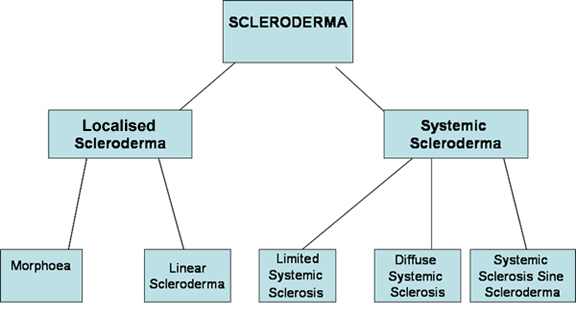 Morphea
a rare skin condition that causes oval reddish or purplish patches and plaques on the skin. 
 Sometimes in linear distribution on face and extremities.
 It subsides on its own over time leaving dyspigmentation and scars.
Confirmed by skin biopsy which usually shows thickening of collagen bundles and loss of skin appendages like sweat glands and hair follicles.
Morphea
No known cure. 

Treatment of morphea focuses on controlling signs and symptoms and slowing spread.

	Topical and intralesional steroids , phototherapy, systemic steroids, azathioprine, methotrexate, and cyclosporine might be used in severe cases.

	Physical therapy could be of help if the involvement is close to joints and cause contracture and difficulty movement.
Morphea
Linear Scleroderma
Linear lesions extend to length of arms or leg
Begin first decade of life
May also occur parasagitally down the forehead, known as en coup de sabre
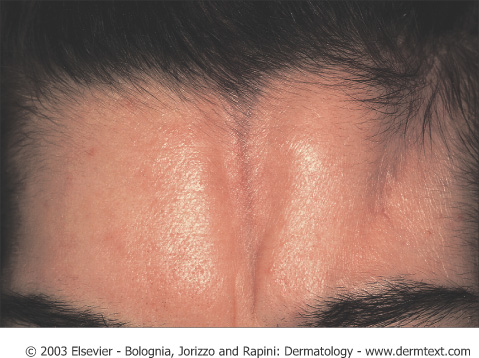 [Speaker Notes: Morphea en coup de sabre]
CREST Syndrome
Is a limited form of systemic sclerosis in which there is Calcinosis, Raynaud's phenomenon, Esophageal involvement, Sclerodactyly and Telangiectases.

	Anticentromere antibodies are characteristic for this syndrome.
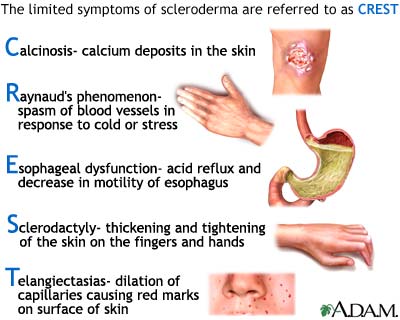 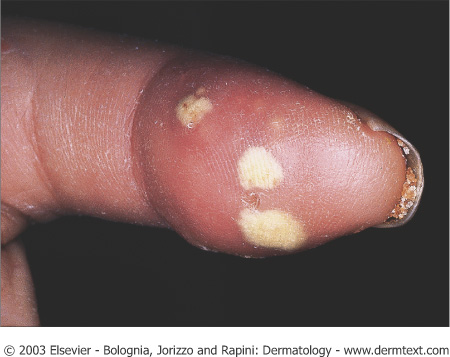 [Speaker Notes: Calcinosis cutis of the thumb in a patient with  scleroderma]
Systemic Sclerosis
An autoimmune multisystem disease that results in fibrosis and vascular abnormalities in association with autoimmune changes.
	
	usually starts between 30-40 years in women who are more affected and later in men.

	Pathophysiology :may involve some injury to the endothelial cells and this results in excessive activation of the dermal connective tissue cells, the fibroblasts.
Systemic Sclerosis
Usually presents with Raynaud's phenomena,

 Thickening of the skin of the fingers, then atrophy and sclerosis. 

The fingers become spindle-shaped (sclerodactyly) from resorption of the fingertips.

 Fragile nails become smaller with ragged cuticles
Systemic Sclerosis
The tight shiny skin may affect most parts of the body, including the face, resulting in loss of expression and difficulty opening the mouth properly.
Systemic Sclerosis
telangiectasia appear on the fingers, palms, face, lips, and chest.

	Ulcers may follow minor injuries over the joints, or on the tips of fingers and toes. Ulceration can lead to dry gangrene and eventual loss of the tips of the fingers

	Joint contractures. Patients will be bed ridden with time.
Systemic Sclerosis
Esophageal reflux and dysphagia.

	Lung and heart involvement may manifest as shortness of breath, high blood pressure, chest pain, pleurisy, pneumothorax, pericarditis arrhythmias, general heart enlargement and heart failure.

	Progressive kidney disease resulting in proteinuria, high blood pressure and eventually renal failure.
Systemic Sclerosis
Systemic Sclerosis
Systemic Sclerosis
Diagnosis is made based on clinical features and presentation.

	Skin biopsy will show skin atrophy with preservation of skin appendages.

	ANA is usually positive.

    Anti topoisomerase I (Scl 70) is characteristic for it especially in severe cases.
Treatment
symptomatic.

	Raynaud's phenomena:
     Stop smoking, keep hands warm and decrease trauma. calcium channel blockers, aspirin and vasodilating drugs including nifedipine and iloprost infusions. 

	Calcinosis cutis: nifedipine, surgical or laser excision.
treatment
Skin sclerosis: physiotherapy, phototherapy.

	GI: proton pump inhibitor, surgery for strictures.

	Kidney: ACE inhibitors.

	In severe cases: immunosuppressant , D-Penicillamine might be used.
Rheumatoid Nodules
20-30% of RA patients
Subcutaneous nodules
Found anywhere on the body
Histologically shows dense foci of fibrinoid necrosis surrounded by histiocytes in palisaded arrangement.
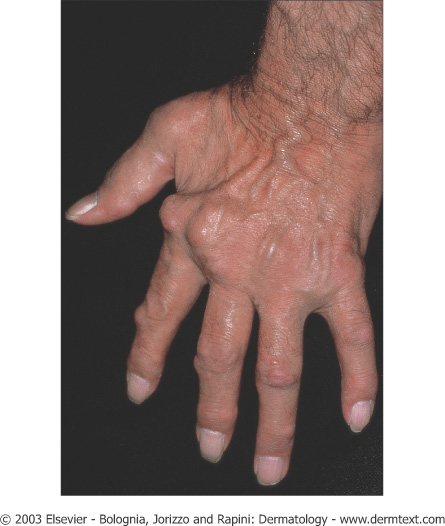 Mixed Connective Tissue Disease
Mixed features of scleroderma, SLE, and dermatomyositis
Raynaud phenomenon, sausage-shaped fingers, and swelling of the dorsa of the hands that never becomes sclerodactyly are the most typical features
MCTD
Alopecia, facial erythema, periungual telangiectasia, and pigmentary disturbances. 
Painful dermal nodules may appear on the hands or elbows. 
Cutaneous ulceration due to subcutaneous dystrophic calcification